On URL Changes and Handovers in Social Media
Hossein Hamooni
Nikan Chavoshi
Abdullah Mueen
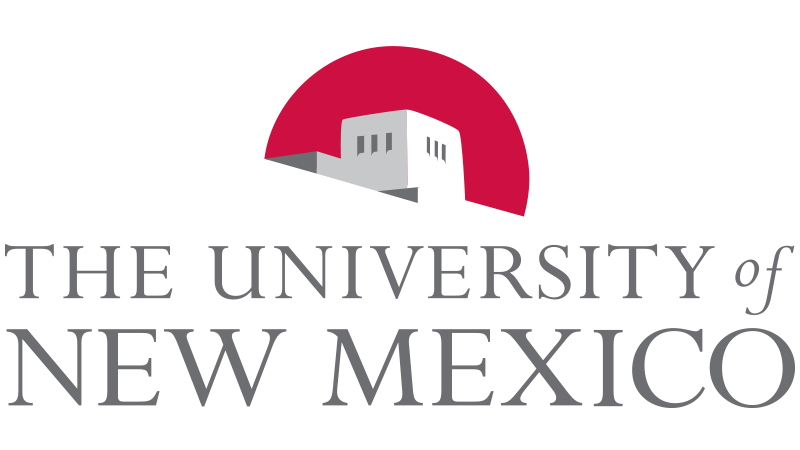 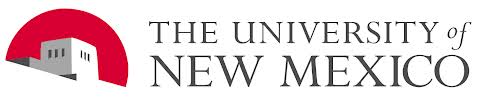 Introduction
On social media sites, every account has a unique user ID that cannot be changed.
However, users can pick/change their screen name.
Changing the screen name affects the user’s page URL.
URL Change
T_Hanks
www.twitter.com/T_Hanks
TomHanks
www.twitter.com/TomHanks
Changing a URL can affect the external links, mentions, etc.
2
Chain of URL Changes
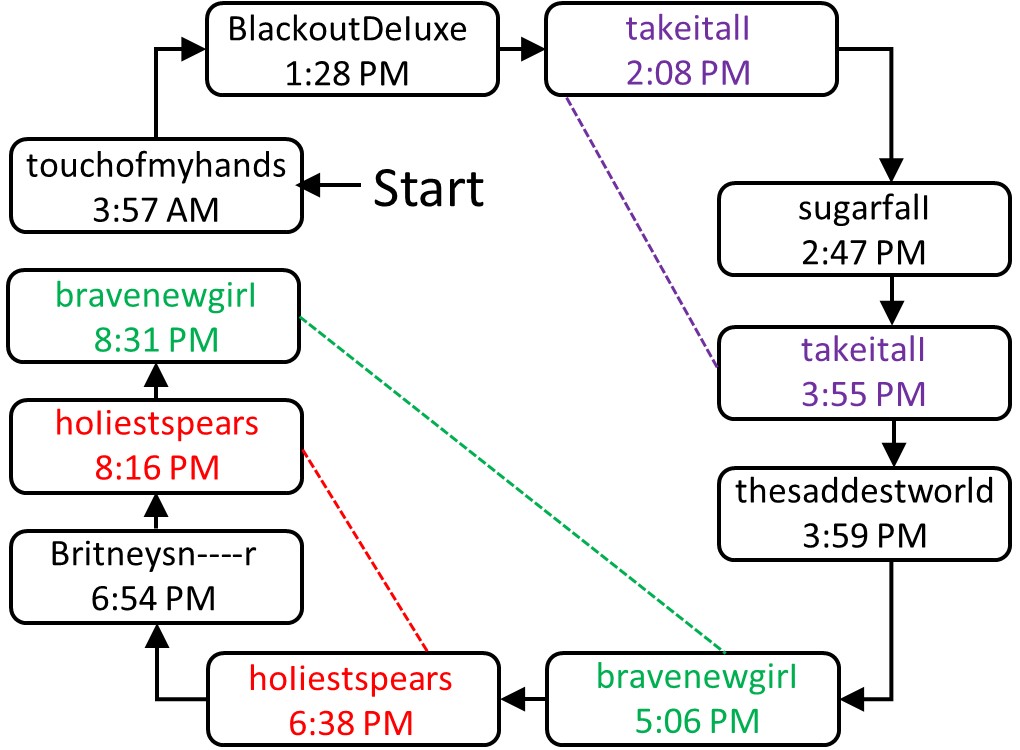 3
URL Handover
User1: 
www.twitter.com/TomHanks    www.twitter.com/T_Hanks

User2: 
www.twitter.com/hossein    www.twitter.com/TomHanks


URL Handover
www.twitter.com/TomHanks
User1: “From” user
User2: “To” user
4
Chain of URL Handover
www.twitter.com/paradisecameron
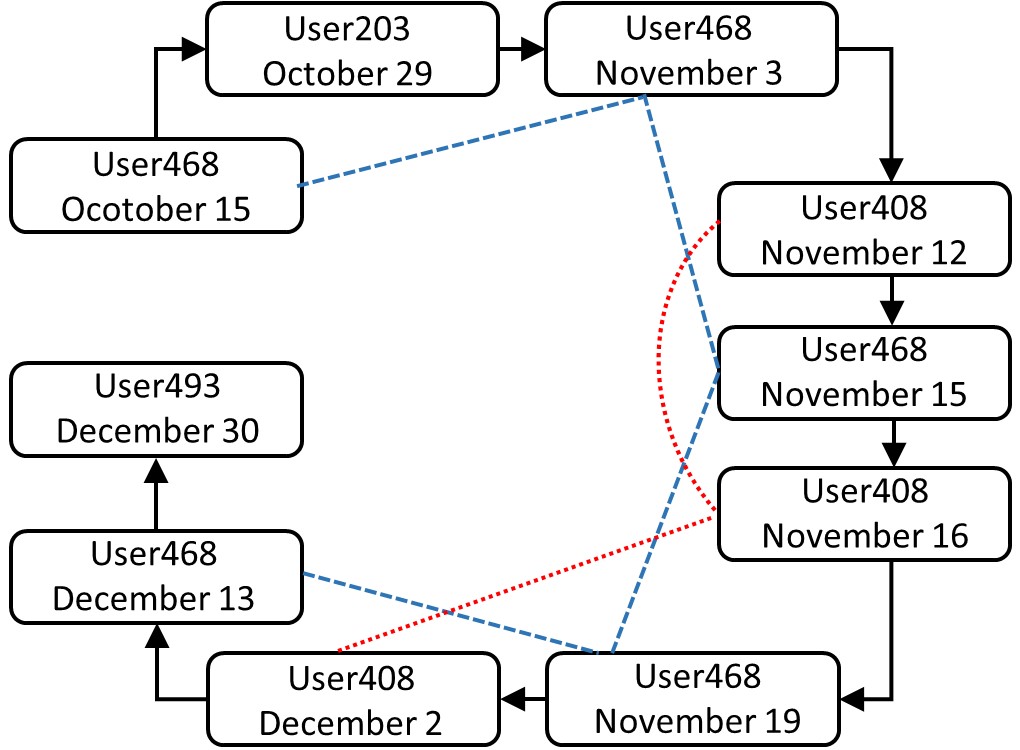 5
URL Handovers are suspicious
Number of possible Twitter names: 1526
Number of Twitter Users: 320 million
10-22 of possible names are taken
URL handover does not happen randomly (probability is close to zero)
Our goal is to detect the URL handovers
6
Data Collection
From 15 October 2015 to 31 December 2015.
7
MapReduce Framework
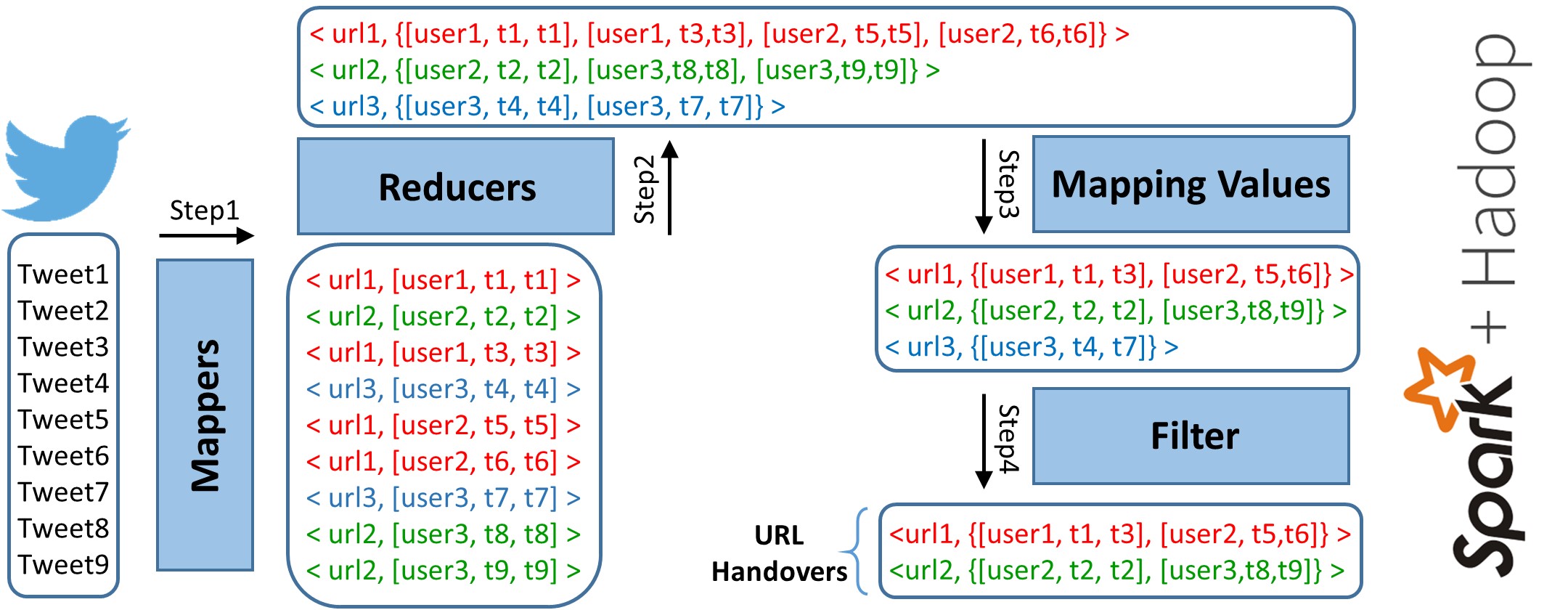 8
[Speaker Notes: No false positives
No false negatives]
Results
9
Scalability
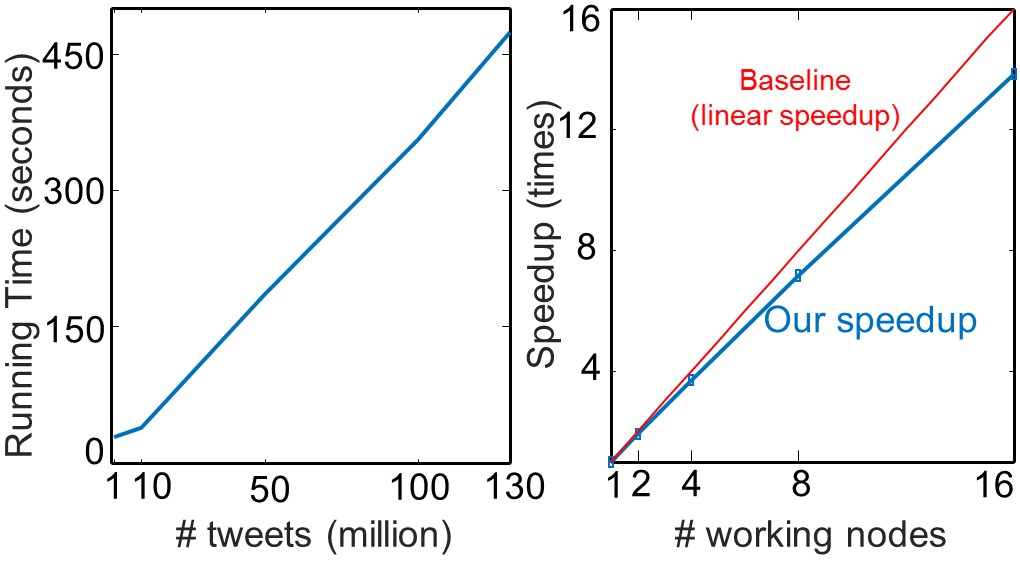 10
Content Association
Content of tweets changes by changing the URL
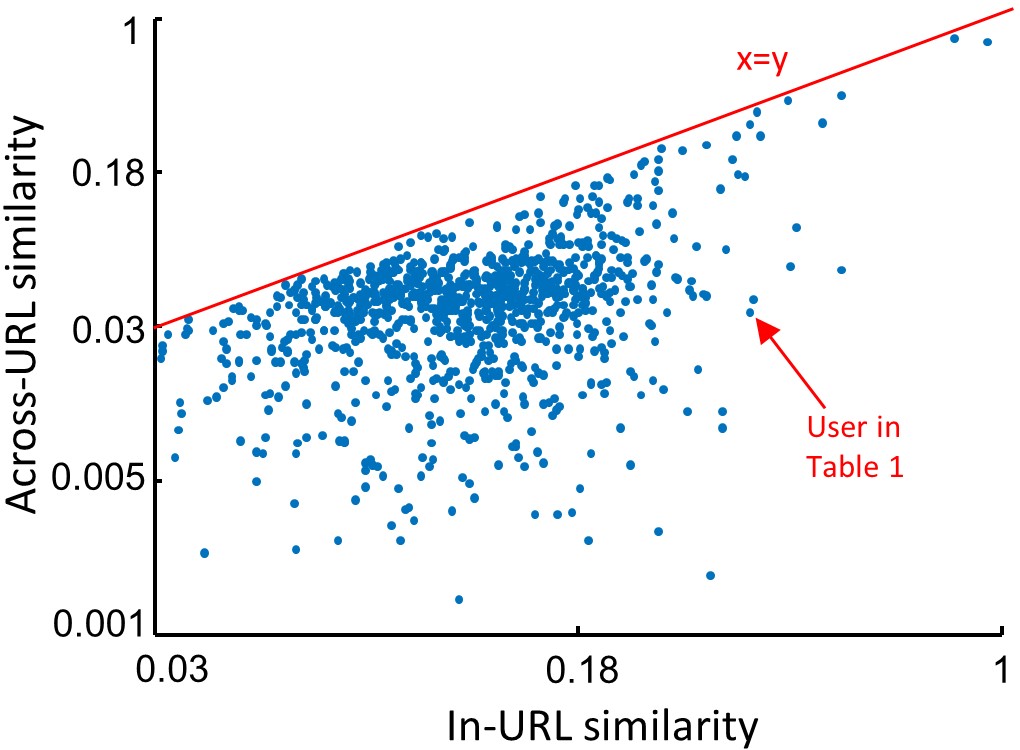 11
[Speaker Notes: 1051 handover users 
with exactly 2 URLs
More than 5 tweets on each URL]
Content Association Example
12
[Speaker Notes: 1051 handover users 
with exactly 2 URLs
More than 5 tweets on each URL]
Connectivity Profile
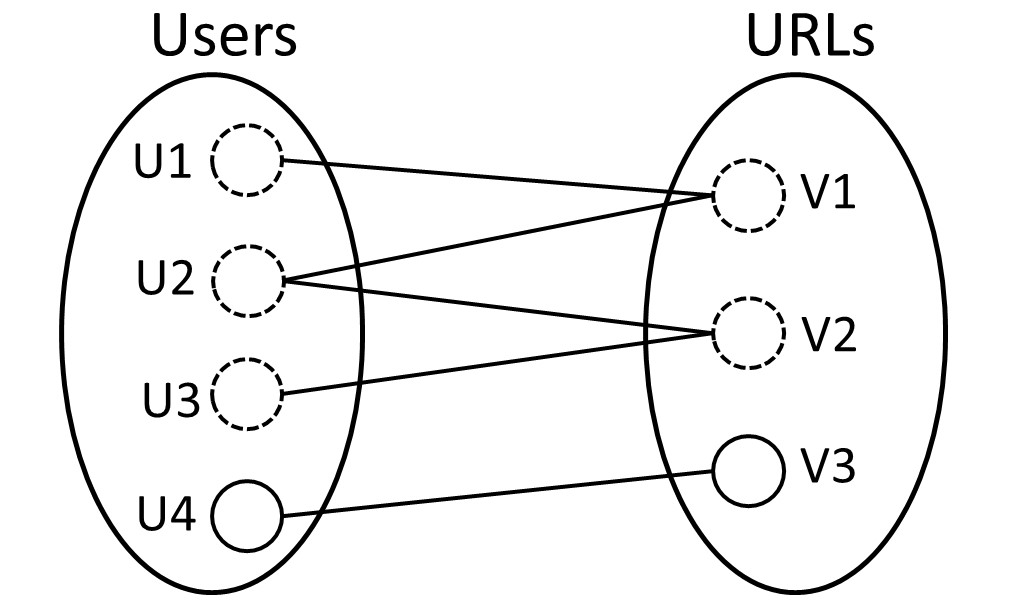 Biggest Connected Component:
2,273 nodes 
1,205 users
1.068 URLs
2,399 edges
13
[Speaker Notes: 31% od users are in clusters with more than 3 nodes]
Mention and External URLs
Handover URLs have higher number of mentions
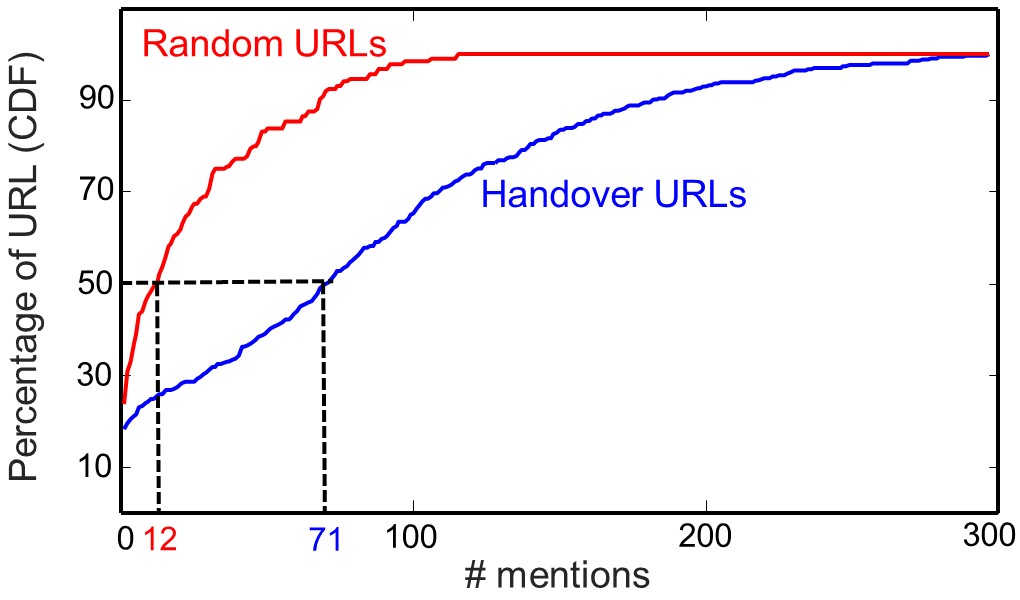 14
[Speaker Notes: Search GUI 
First 15 pages
1000 random URLs
1000 handover URLs]
Twitter Suspension
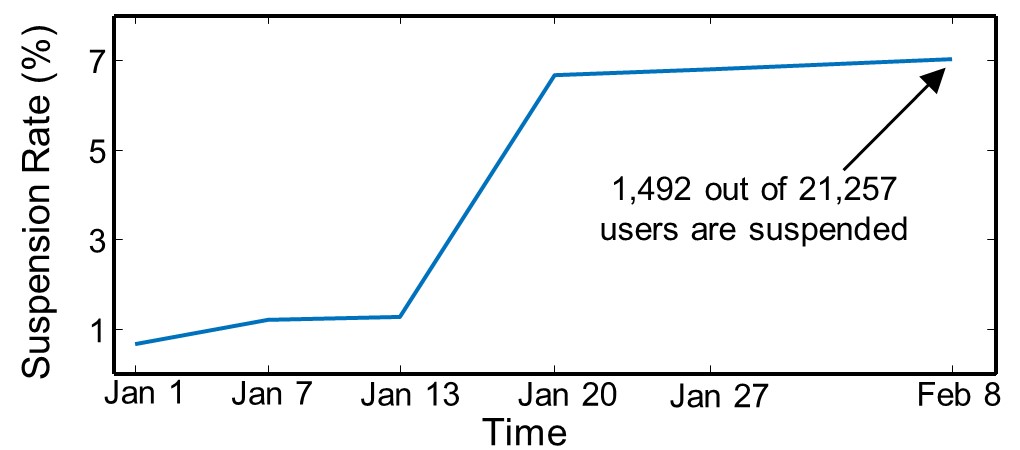 15
Conclusion
We introduced the URL handover problem for the first time.
Our method is fast, distributed, and scalable.
We explain how and why the users are doing the URL handover.
We have enough evidence for our findings.
Social media sites can use our method to detect suspicious accounts.
16
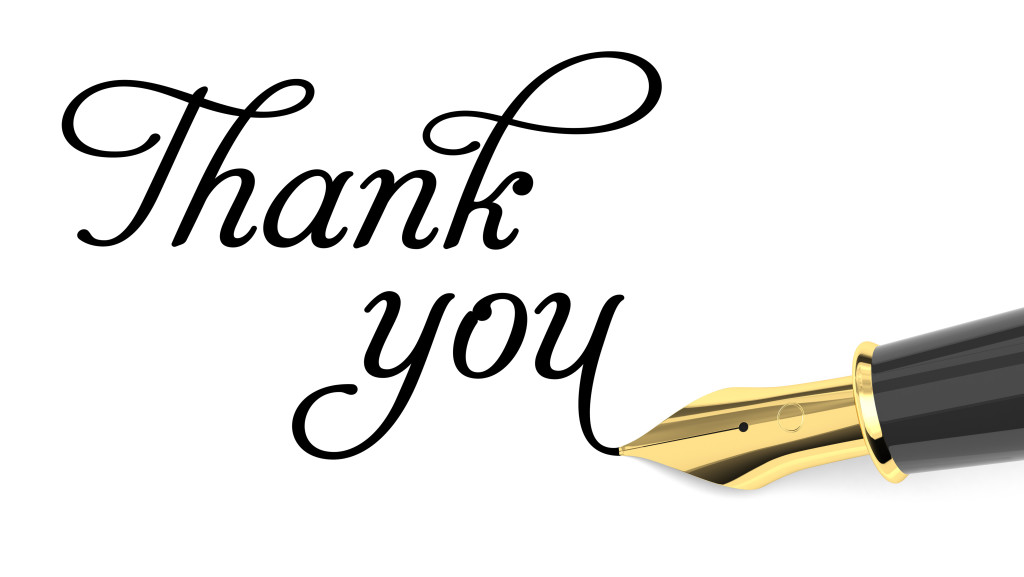 17
URL Change Analysis
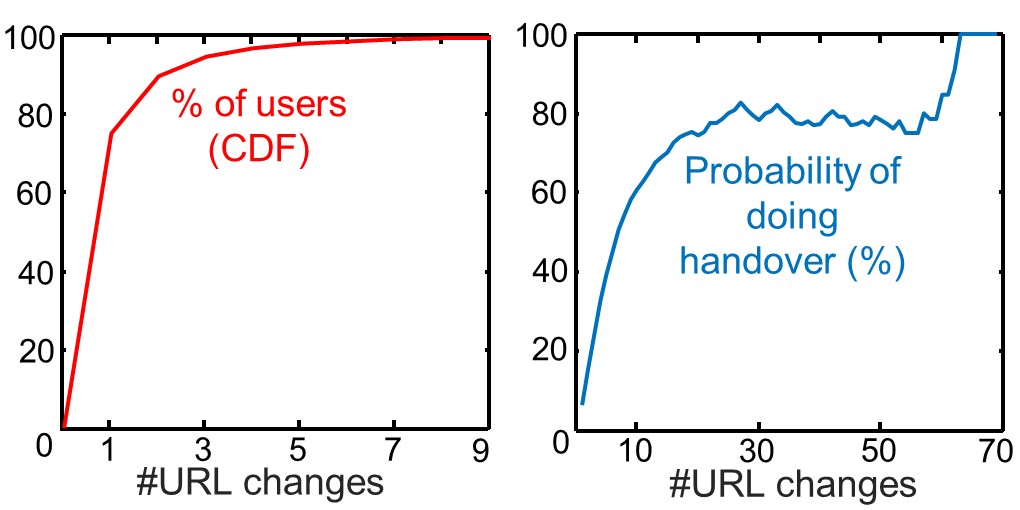 18
Lag Profile
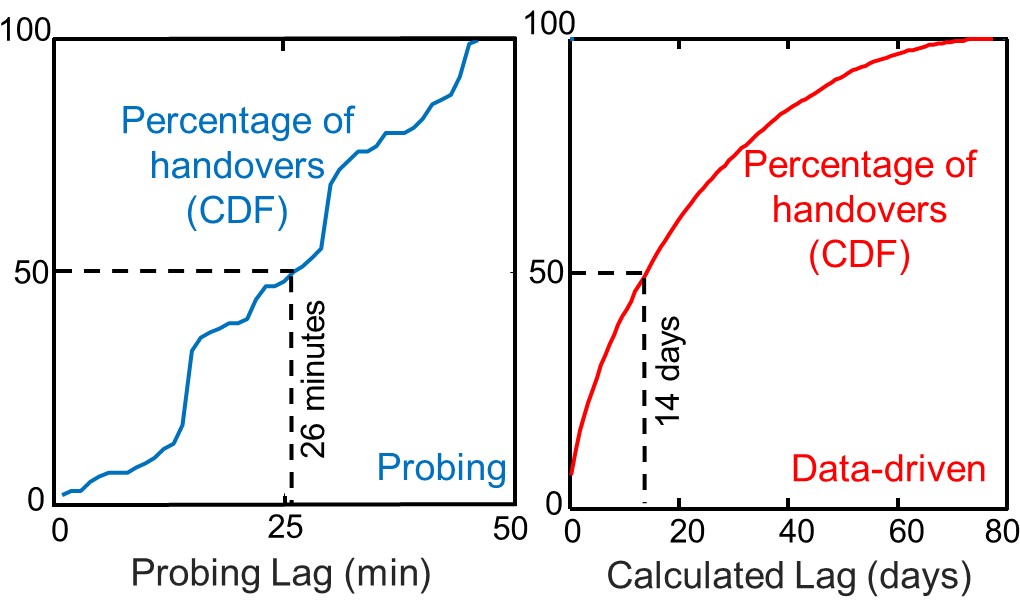 19
Distributed Computing
20
Goals
The log analyzer should be:
Highly scalable for big data
For heterogeneous log formats
Purely data oriented
Able to support efficient information retrieval 
Extensible to arbitrary application
21
MapReduce Clustering of Logs
LOG4
LOG7
LOG7
LOG4
LOG1
LOG2
LOG3
LOG5
LOG6
LOG9
LOG8
LOG10
LOG11
LOG2
LOG3
LOG6
LOG8
LOG5
LOG9
LOG1
LOG10
LOG11
Cluster1
Cluster1
Cluster2
Cluster2
Cluster1
Merge
Cluster2
Cluster3
22
Fast Pattern Recognition
With order
50 seconds
Without order
1.1 seconds
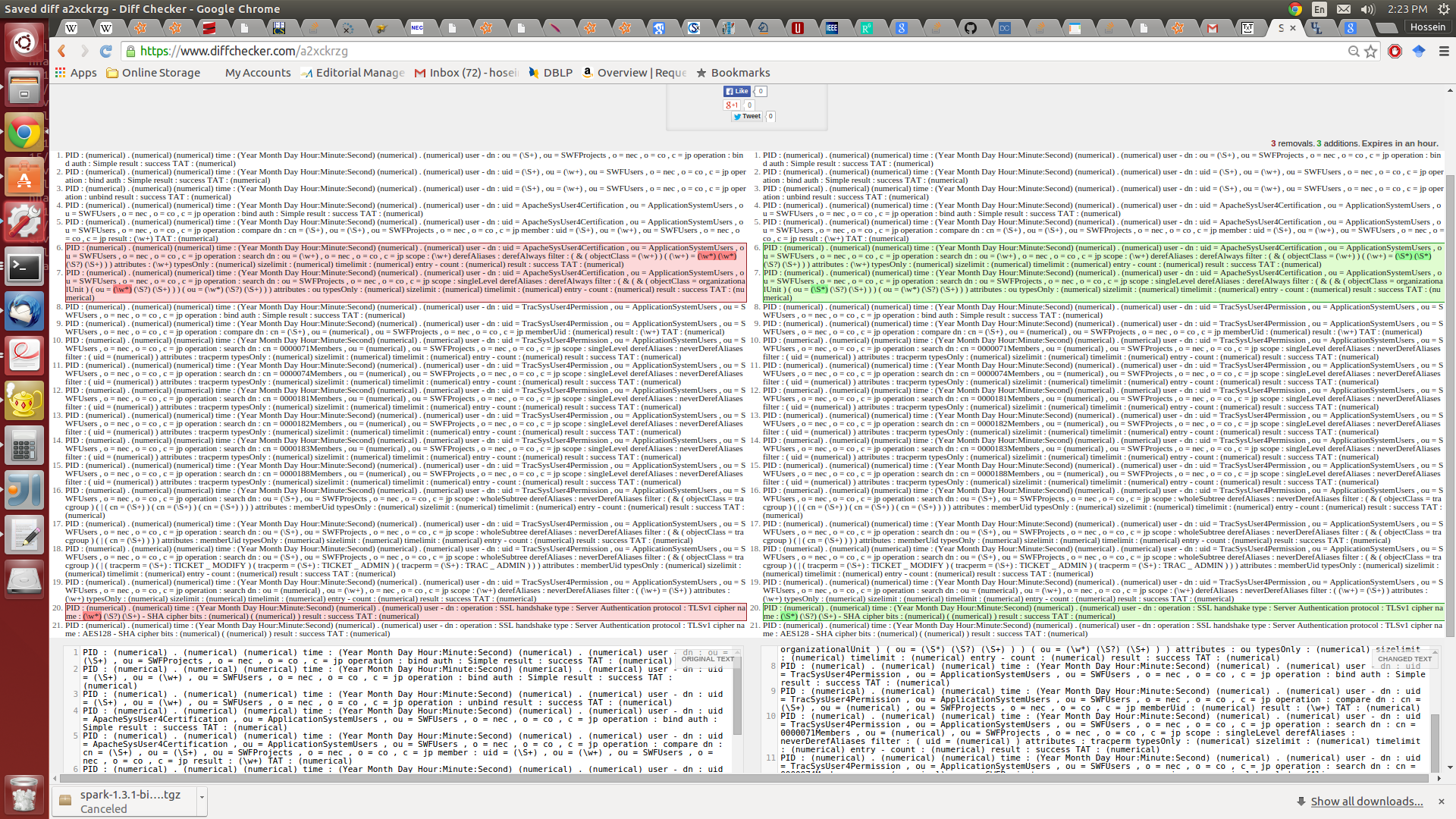 23
LogMine Steps
Starts with a small epsilon 
It gives us precise patterns
Iteratively merges precise patterns to find more general ones
Outputs the best level of hierarchy based on a cost function
24
Handover Lag
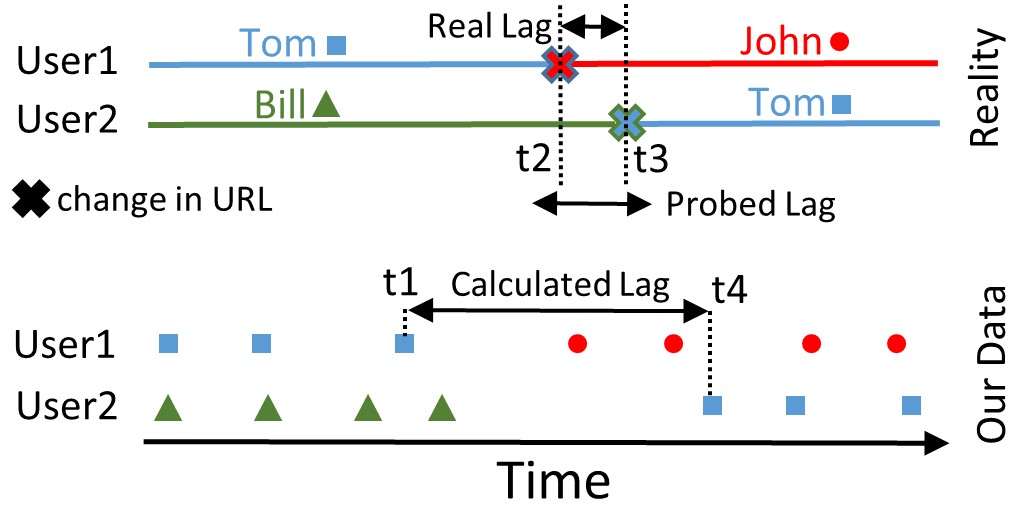 25
MapReduce Prog. Model
Map:
Input: Raw data
Output: A set of intermediate (key,value) pairs

MR library groups all intermediate values with the same intermediate key and passes them to the Reduce function.

Reduce:
Input: An intermediate key and all its intermediate values
Output: (key, Merged value)
26
Word Count Example
27
Fast Clustering of Logs
Max Distance = 0.01
LOG4
LOG1
LOG2
LOG3
Dist (LOG4 , LOG 1) = 0
28
Fast Clustering of Logs
Max Distance = 0.01
LOG1
LOG2
LOG3
LOG4
LOG5
Dist (LOG5 , LOG 1) = 0.2
Dist (LOG5 , LOG 2) = 0.5
29
Fast Clustering of Logs
Max Distance = 0.01
LOG6
LOG1
LOG2
LOG3
LOG4
LOG5
Dist (LOG6 , LOG 1) = 0.3
Dist (LOG6 , LOG 2) = 0.001
30
Activity Association
97.4% of points are above the line
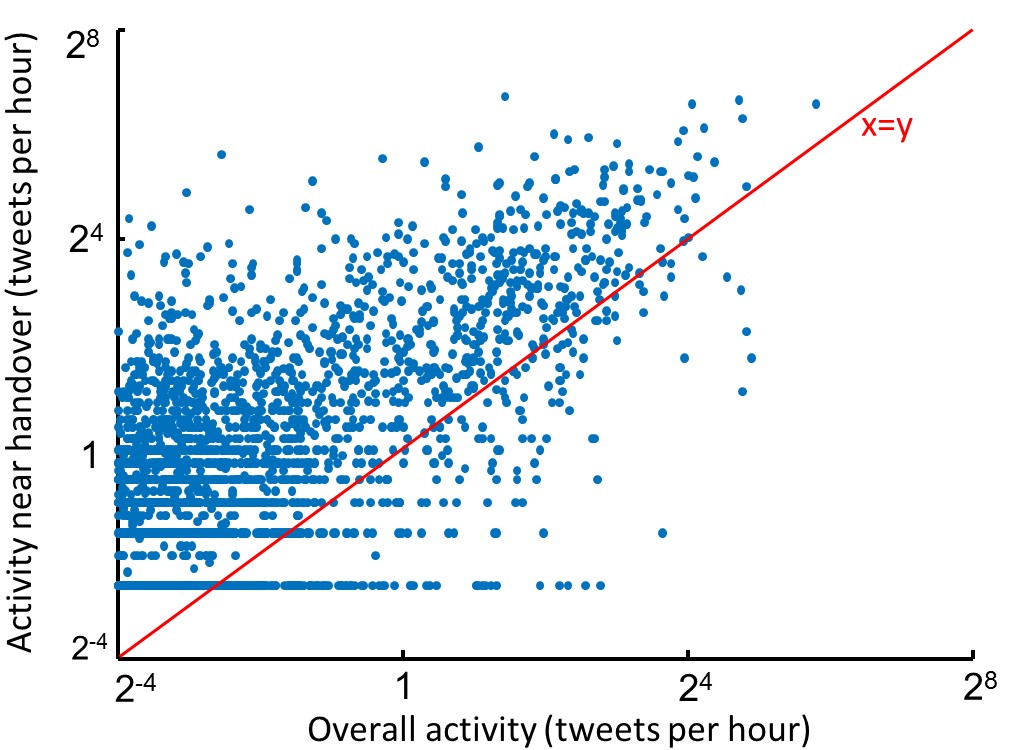 31